Трансформаторы
Определение
Трансформатор — это статическое электромагнитное устройство, имеющее две или более индуктивно связанные обмотки на каком-либо магнитопроводе и предназначенное для преобразования посредством электромагнитной индукции одной или нескольких систем (напряжений) переменного или постоянного тока в одну или несколько других систем (напряжений), без изменения частоты.
История
В 1831 году английским физиком Майклом Фарадеем было открыто явление электромагнитной индукции, лежащее в основе действия электрического трансформатора, при проведении им основополагающих исследований в области электричества.
В 1848 году французский механик Г. Румкорф изобрёл индукционную катушку особой конструкции. Она явилась прообразом трансформатора.
История
30 ноября 1876 года, дата получения патента Яблочковым Павлом Николаевичем, считается датой рождения первого трансформатора переменного тока. Это был трансформатор с разомкнутым сердечником, представлявшим собой стержень, на который наматывались обмотки.
Принцип работы
Работа трансформатора основана на двух базовых принципах:
Изменяющийся во времени электрический ток создаёт изменяющееся во времени магнитное поле (электромагнетизм).
Изменение магнитного потока, проходящего через обмотку, создаёт ЭДС в этой обмотке (электромагнитная индукция).
Работа
На одну из обмоток, называемую первичной обмоткой, подаётся напряжение от внешнего источника. Протекающий по первичной обмотке переменный ток намагничивания создаёт переменный магнитный поток в магнитопроводе. В результате электромагнитной индукции, переменный магнитный поток в магнитопроводе создаёт во всех обмотках, в том числе и в первичной, ЭДС индукции, пропорциональную первой производной магнитного потока, при синусоидальном токе сдвинутой на 90° в обратную сторону по отношению к магнитному потоку.
Работа
Закон Фарадея
ЭДС, создаваемая во вторичной обмотке, может быть вычислена по закону Фарадея, который гласит:


ЭДС, создаваемая в первичной обмотке, соответственно:
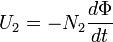 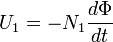 Уравнения идеального трансформатора
Идеальный трансформатор — трансформатор, у которого отсутствуют потери энергии на гистерезис и вихревые токи и потоки рассеяния обмоток. В идеальном трансформаторе все силовые линии проходят через все витки обеих обмоток, и поскольку изменяющееся магнитное поле порождает одну и ту же ЭДС в каждом витке, суммарная ЭДС, индуцируемая в обмотке, пропорциональна полному числу её витков. Такой трансформатор всю поступающую энергию из первичной цепи трансформирует в магнитное поле и, затем, в энергию вторичной цепи. В этом случае поступающая энергия равна преобразованной энергии:
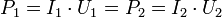 На схемах трансформатор обозначается следующим образом: